Collaborative research in the cloud with Notebook-as-a-VRE
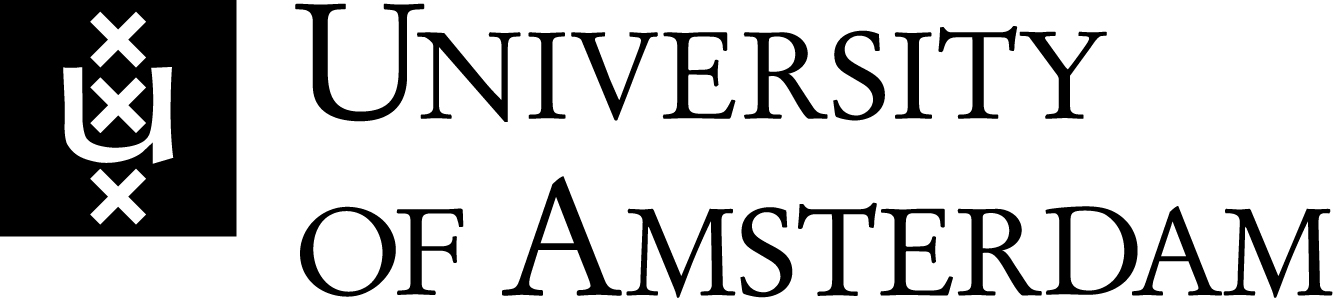 G. Pelouze, S. Koulouzis, Z. Zhao
{g.pelouze, s.koulouzis, z.zhao}@uva.nl
LifeWatch ERIC, Virtual Lab & Innovation Center (VLIC), Amsterdam, The Netherlands
Multiscale Networked Systems, University of Amsterdam, Amsterdam, The Netherlands

EGI 2024 – 2 Oct. 2024 – Lecce, Italy
Data-centric research lifecycle
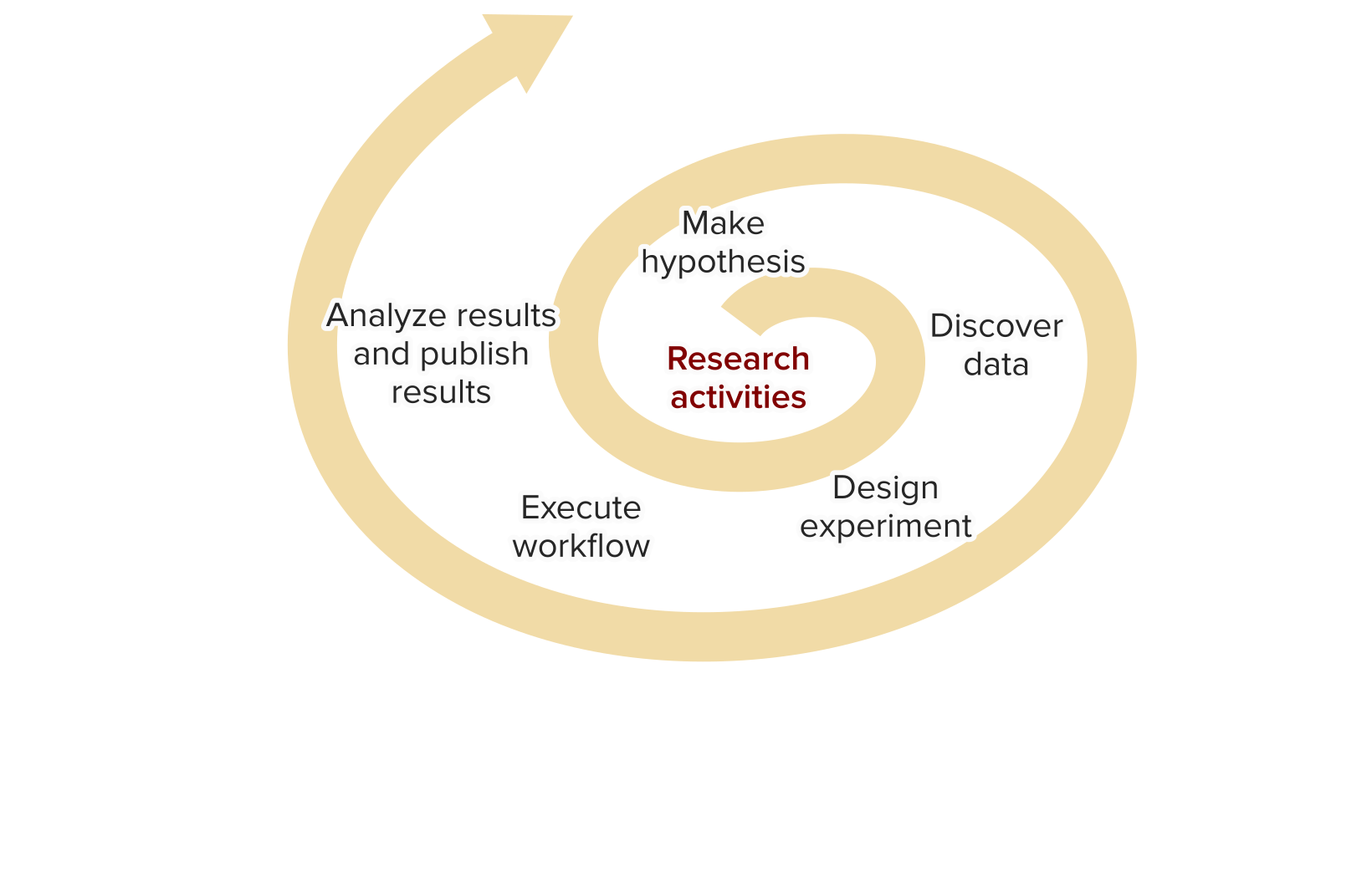 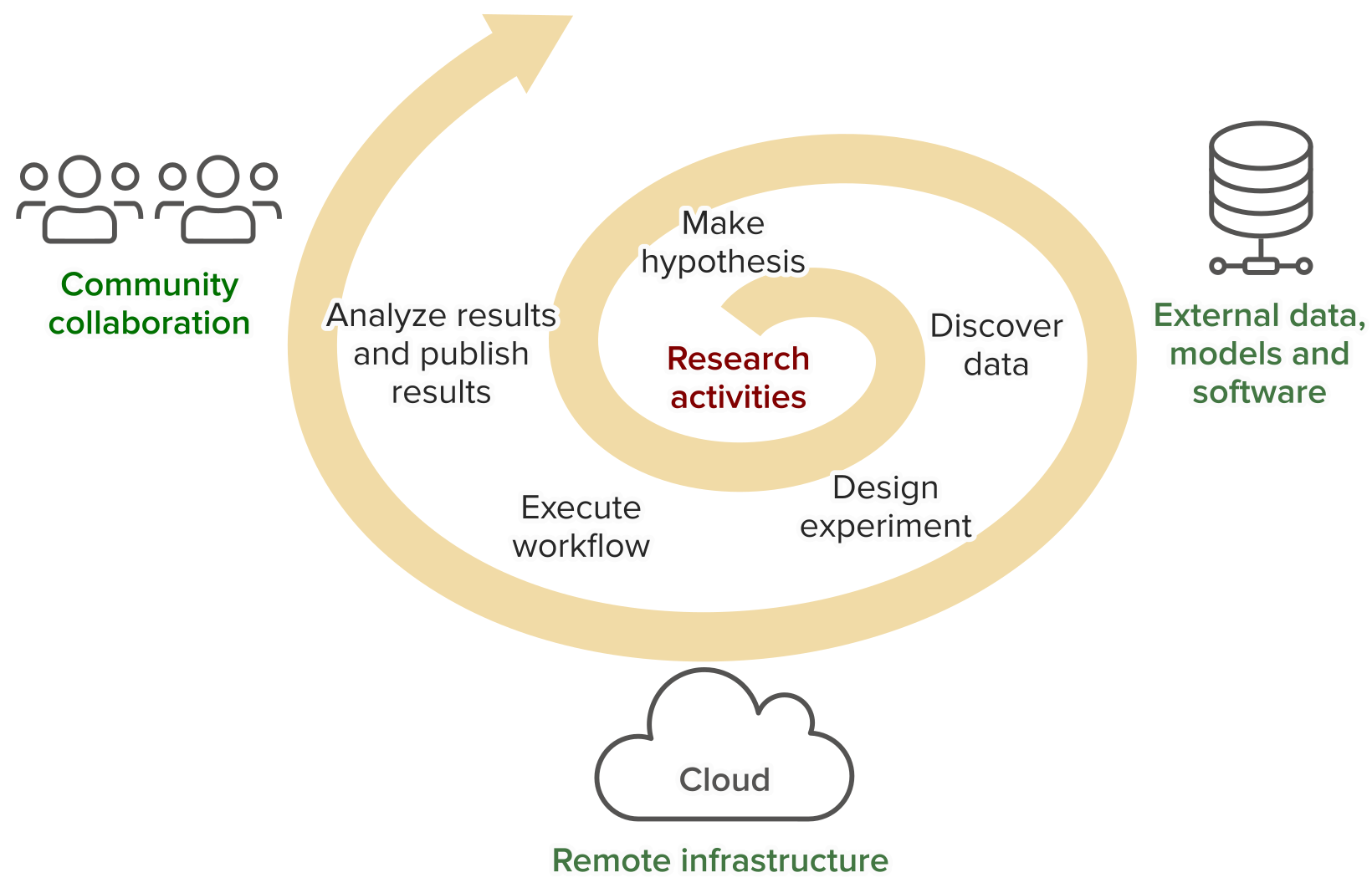 “Virtual Research Environments (VREs) provide user-centric support for discovering and selecting data and software services from different sources and composing and executing application workflows, …” (Jeffery et al., 2020)
How to support data-centric experiments
Computational notebooks
Widely used by researchers
Documentation and visualization alongside code
Interactive code execution
→ developing and tweaking models
Virtual research environment
Collaboration
FAIR data, models and services
Remote infrastructure
Scaling up models (e.g. porting prototype to large-scale cloud environment)
→ sharing mature models & more
Combined, they are NaaVRE
Research activities and Jupyter extensions
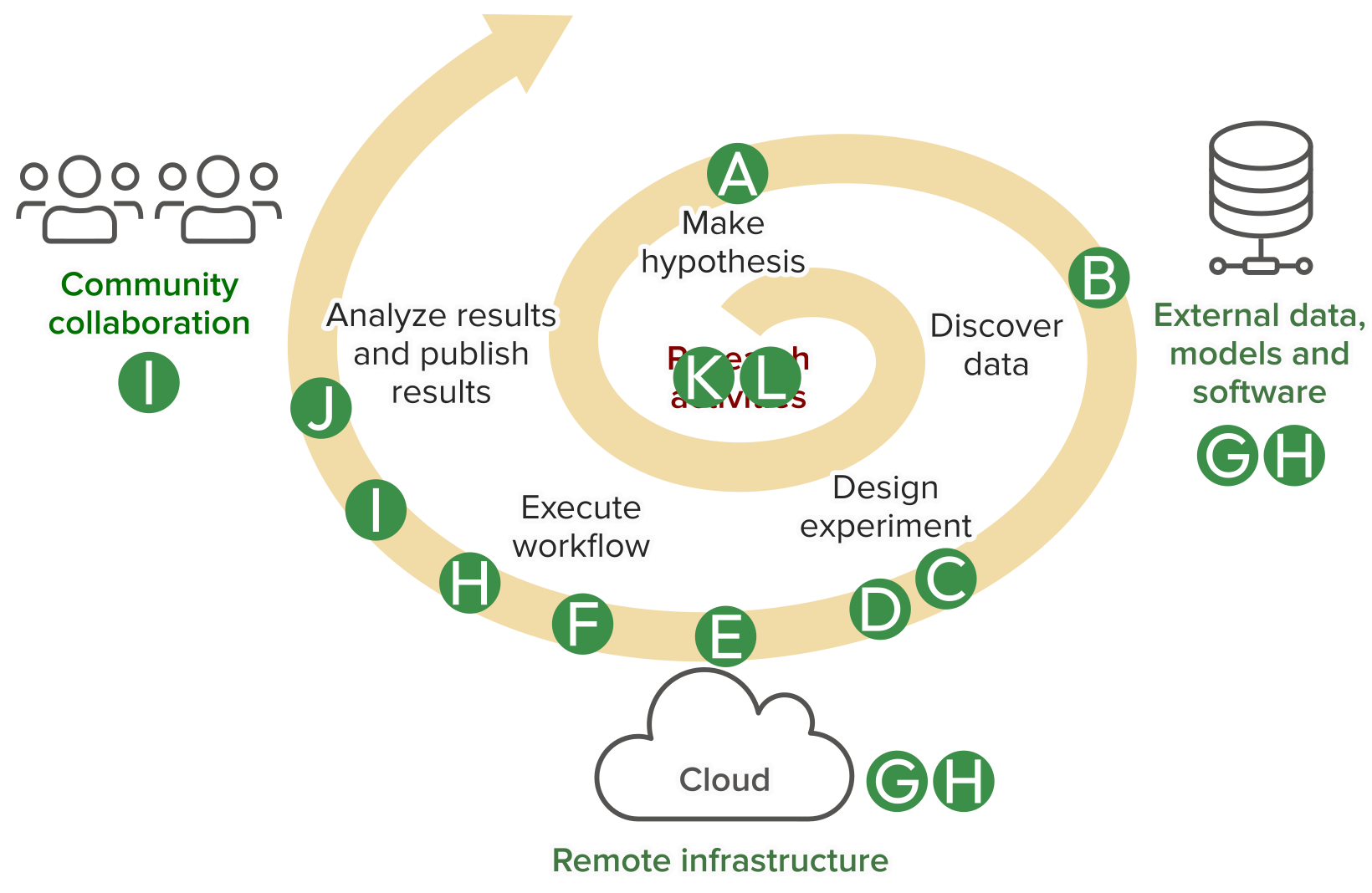 Zhao, Z., Koulouzis, S., Bianchi, R., Farshidi, S., Shi, Z., Xin, R., Wang, Y., Li, N., Shi, Y., Timmermans, J., Kissling, W.D.: Notebook-as-a-VRE (NaaVRE): From private notebooks to a collaborative cloud virtual research environment. Softw Pract Exp. spe.3098 (2022). https://doi.org/10.1002/spe.3098.
Notebook-as-a-VRE and Virtual Labs
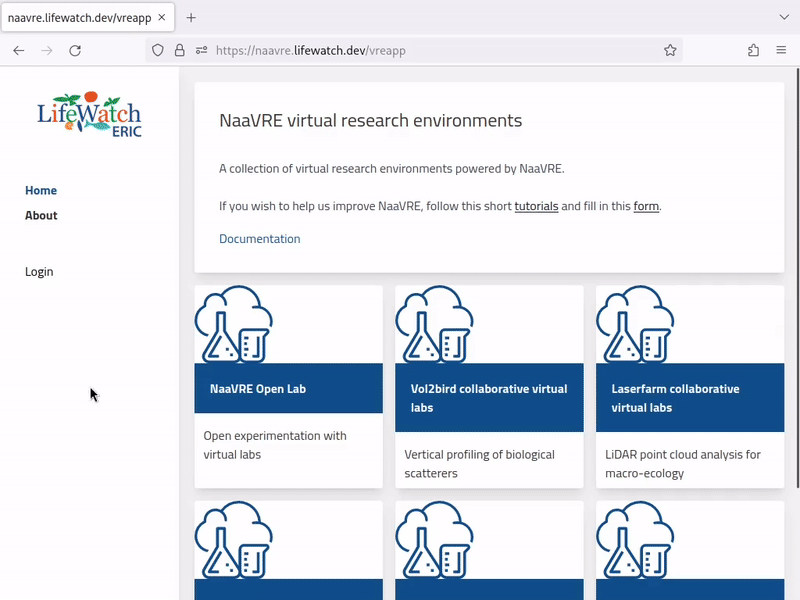 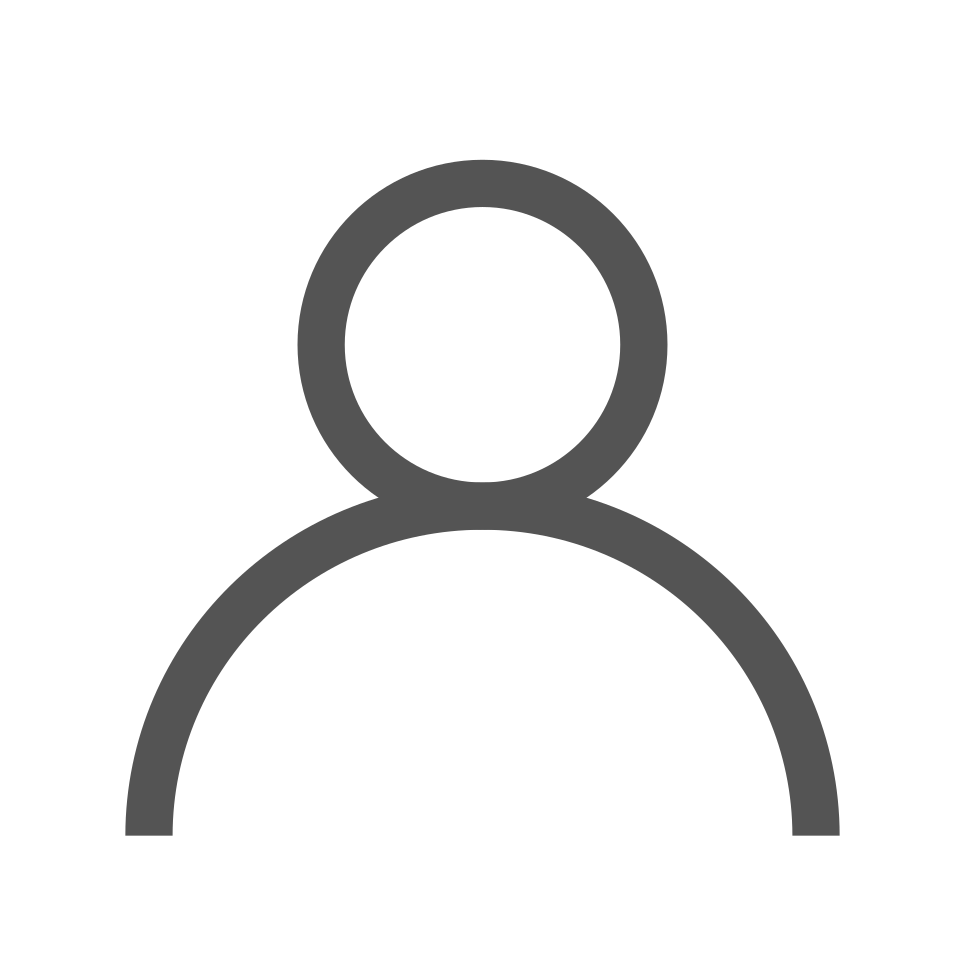 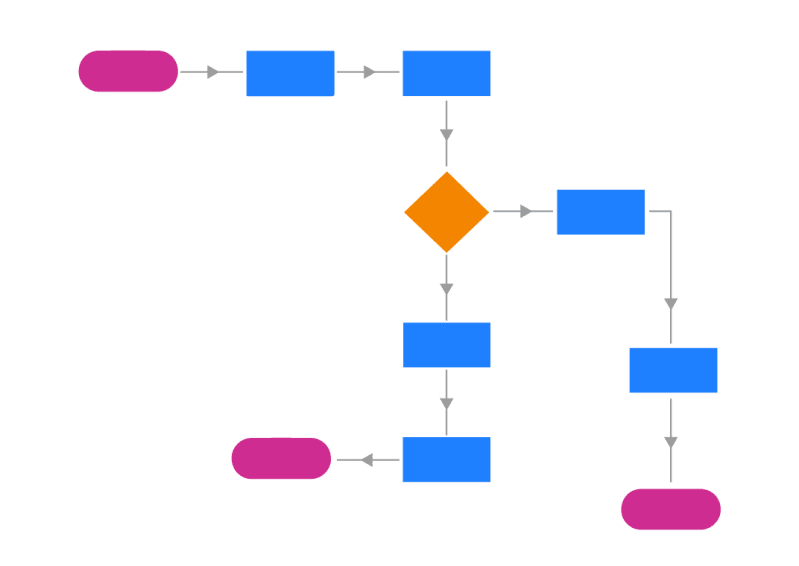 VL user
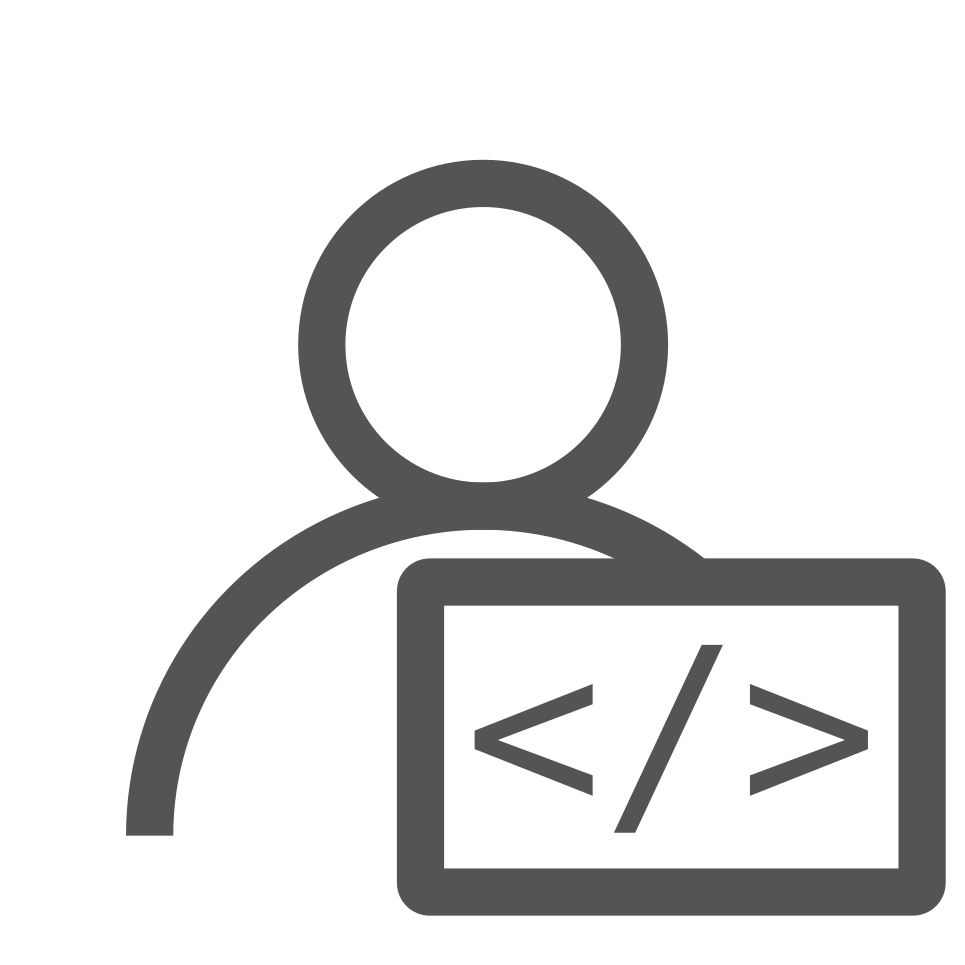 Virtual Lab
Virtual Lab
Virtual Lab
Virtual Lab
VL developer
NaaVRE PaaS
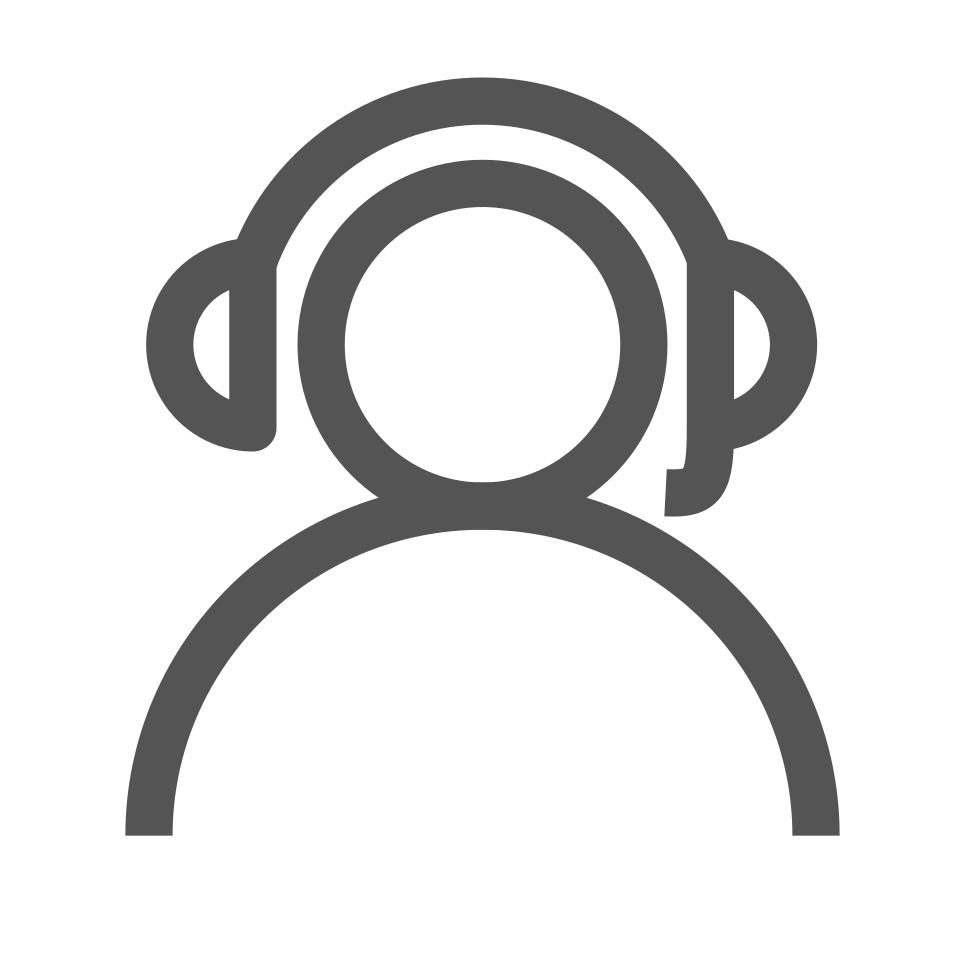 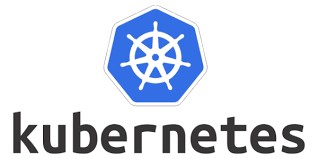 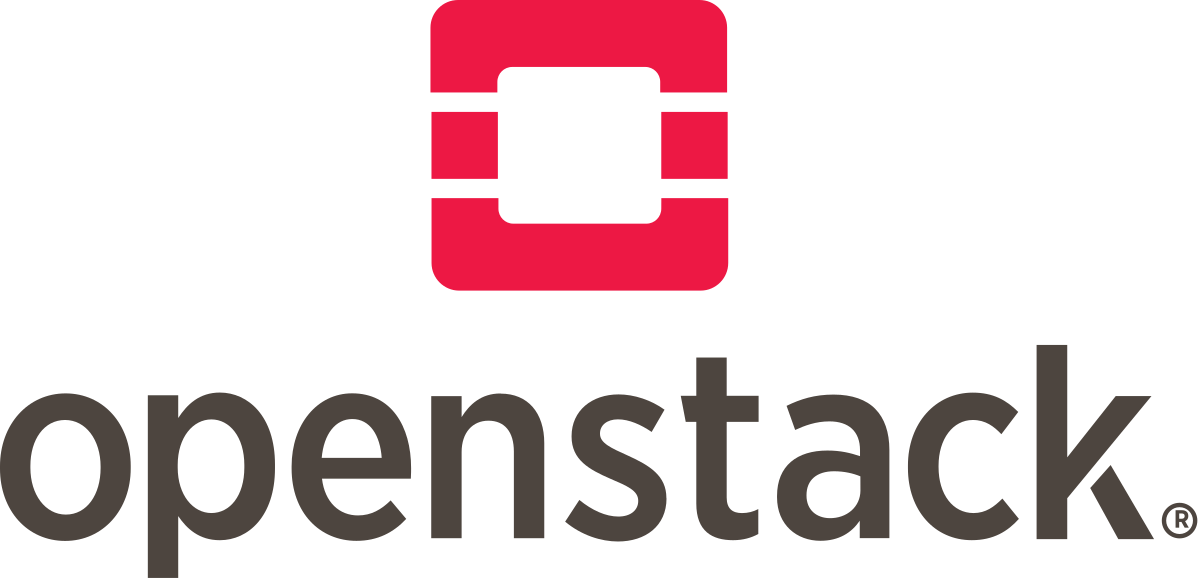 NaaVRE operator
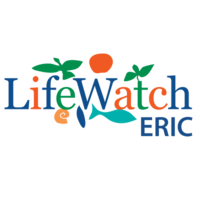 From notebooks to cloud workflows
1. PROTOTYPE MODEL IN NOTEBOOK
2. CONTAINERIZE CELLS
3. COMPOSE A WORKFLOW
4. RUN IT IN THE CLOUD
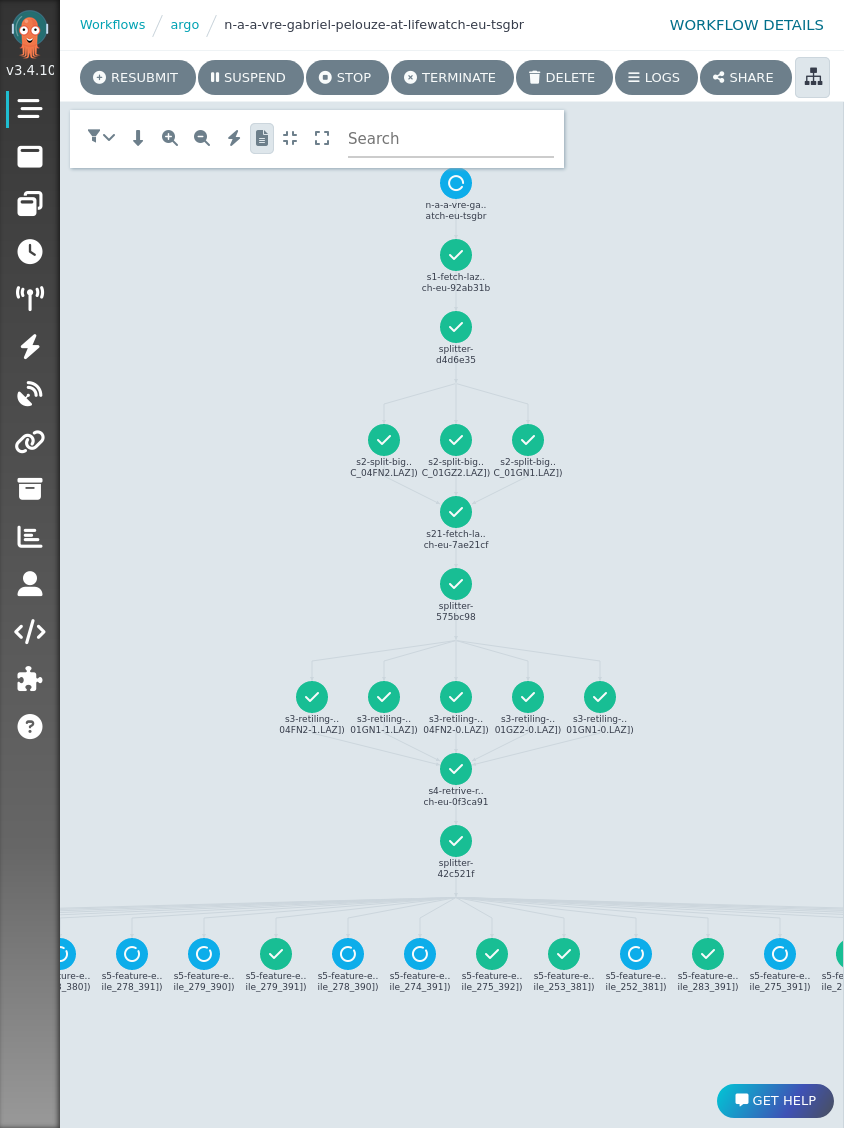 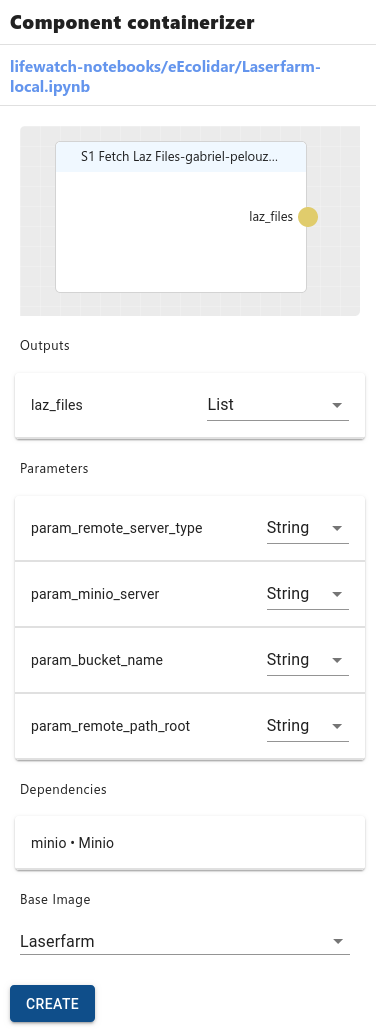 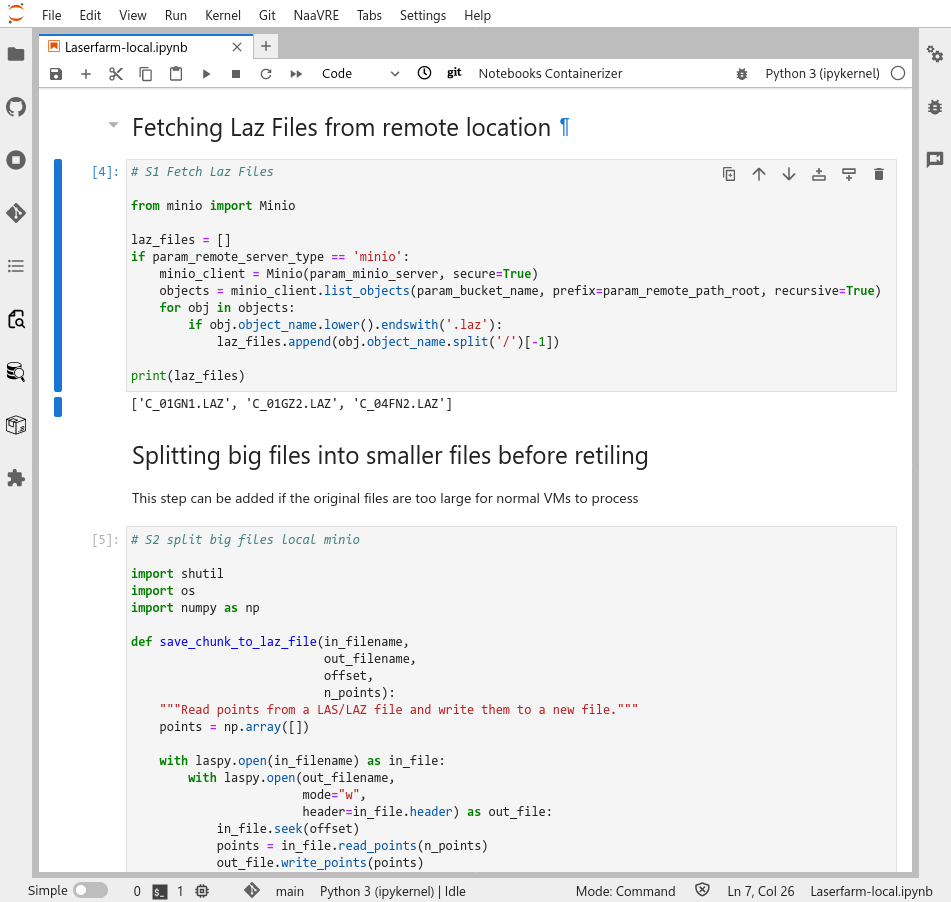 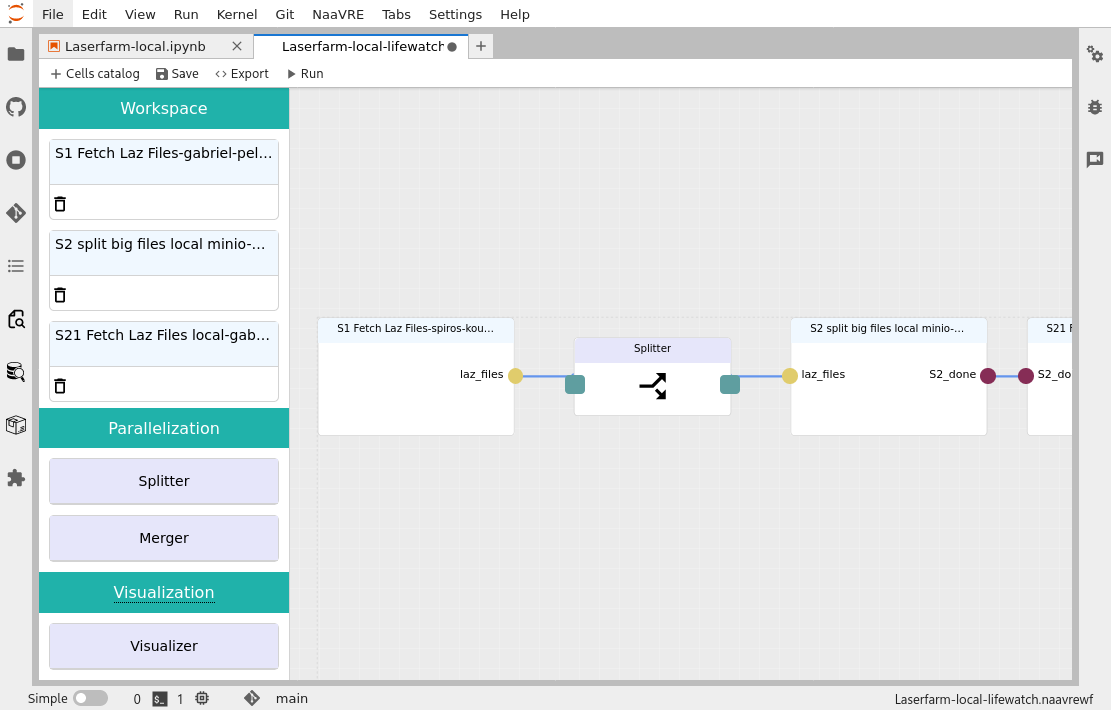 Catalogue
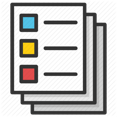 Container
registry
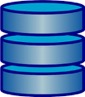 From notebooks to cloud workflows
1. PROTOTYPE MODEL IN NOTEBOOK
2. CONTAINERIZE CELLS
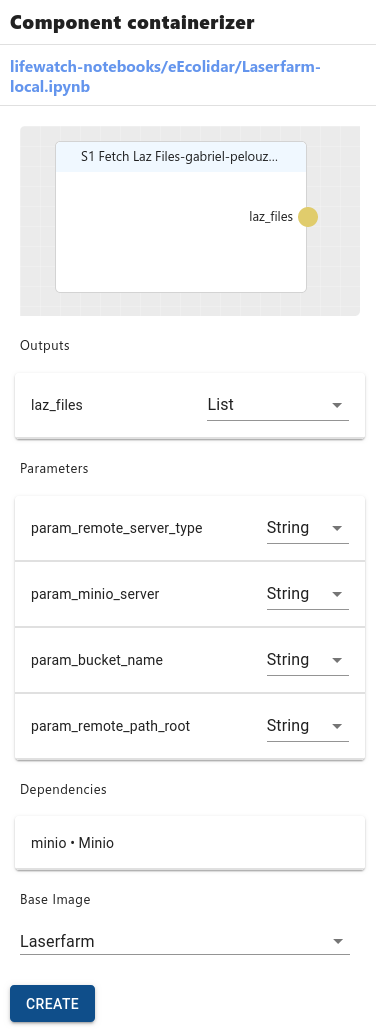 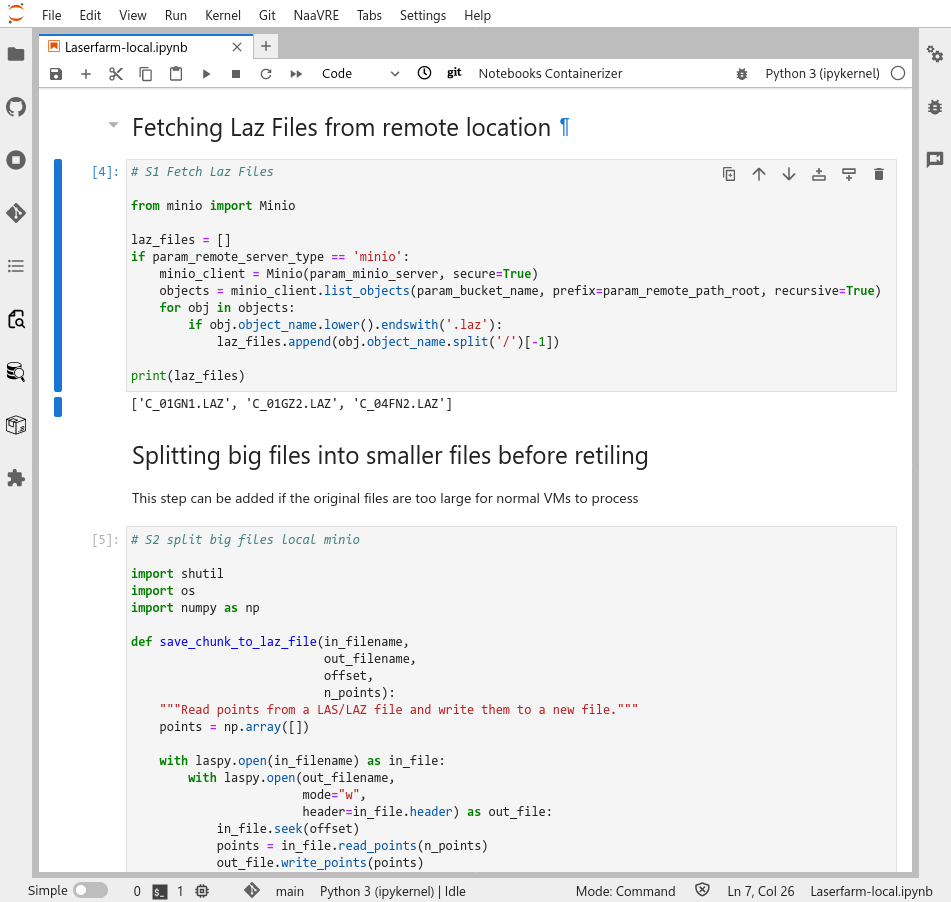 Catalogue
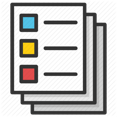 Container
registry
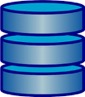 From notebooks to cloud workflows
2. CONTAINERIZE CELLS
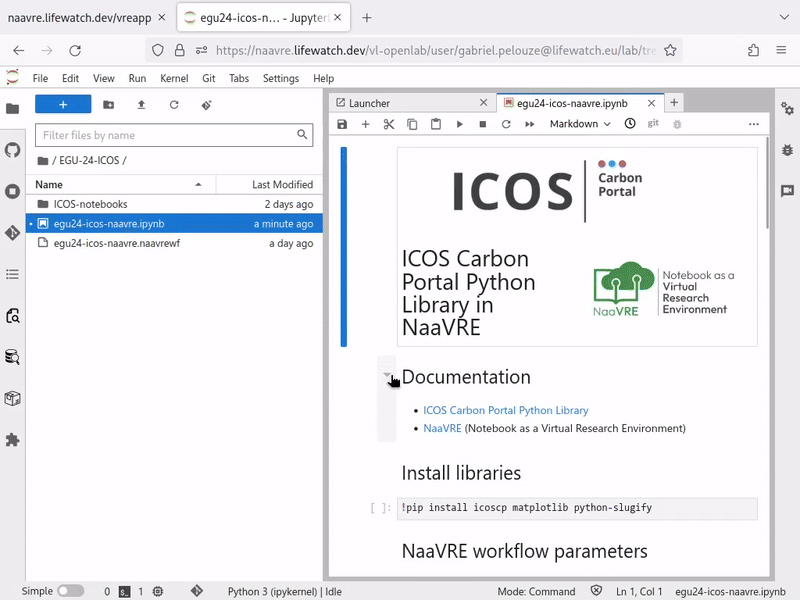 Encapsulate user-selected cells as standardized services and containerize them as reusable components.
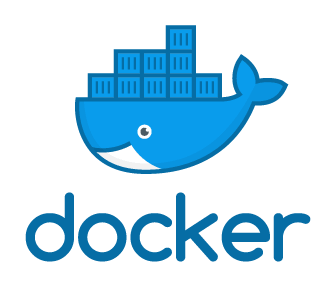 Code cell
From notebooks to cloud workflows
3. COMPOSE A WORKFLOW
4. RUN IT IN THE CLOUD
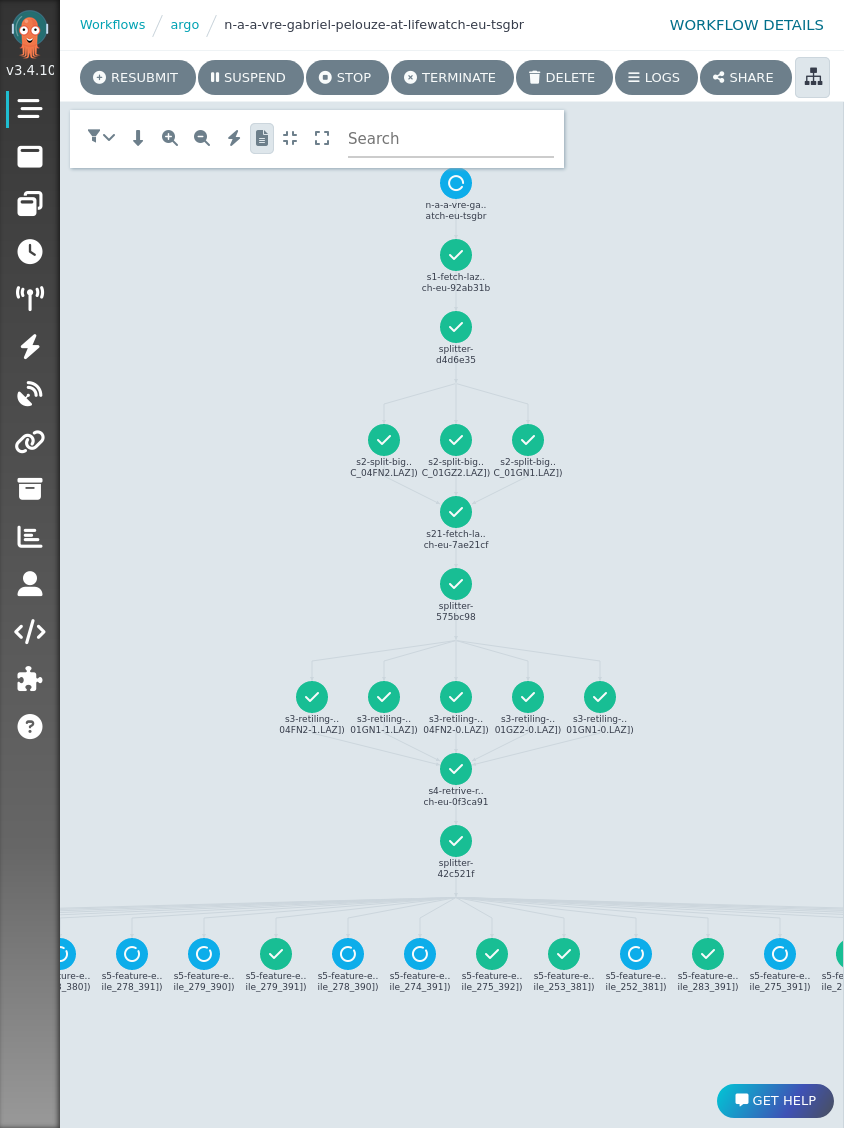 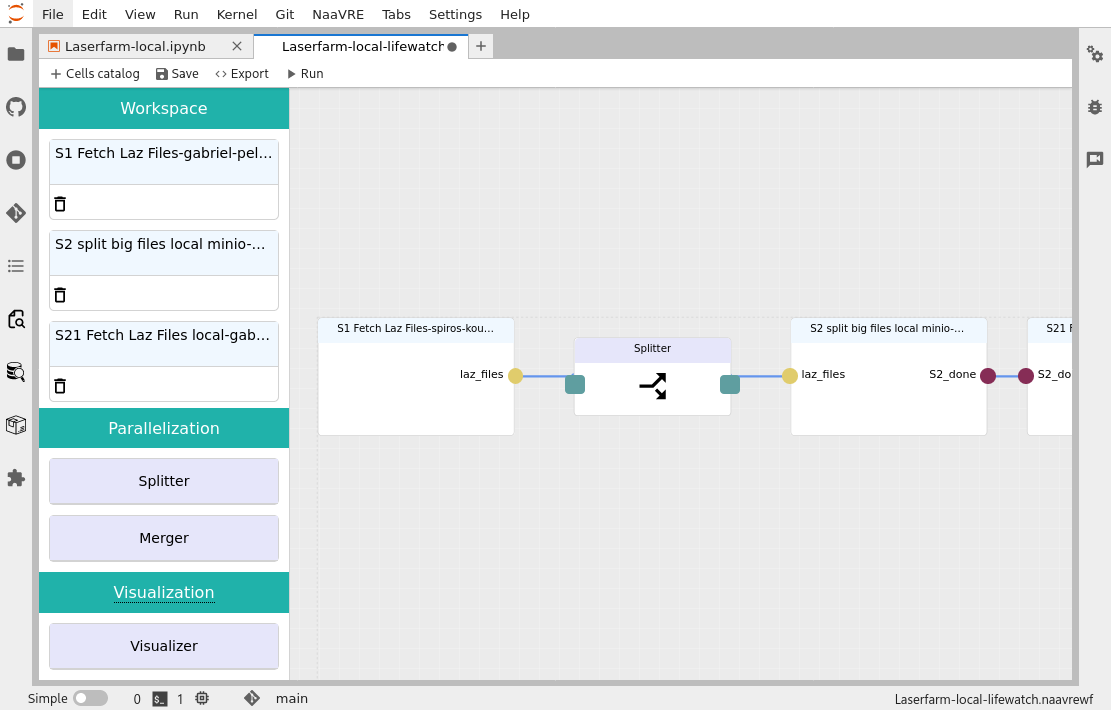 From notebooks to cloud workflows
3. COMPOSE A WORKFLOW: Customize data flow and input
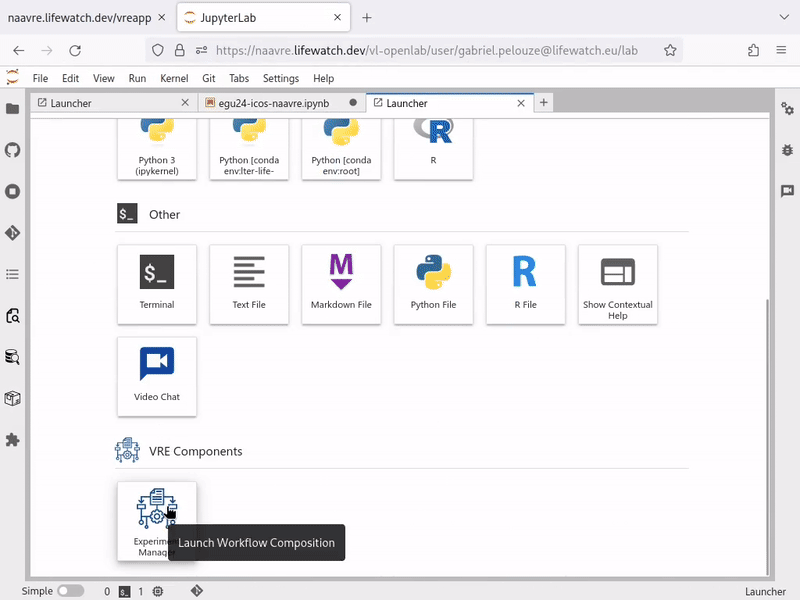 An experiment is a workflow of services, with customized input data and infrastructure
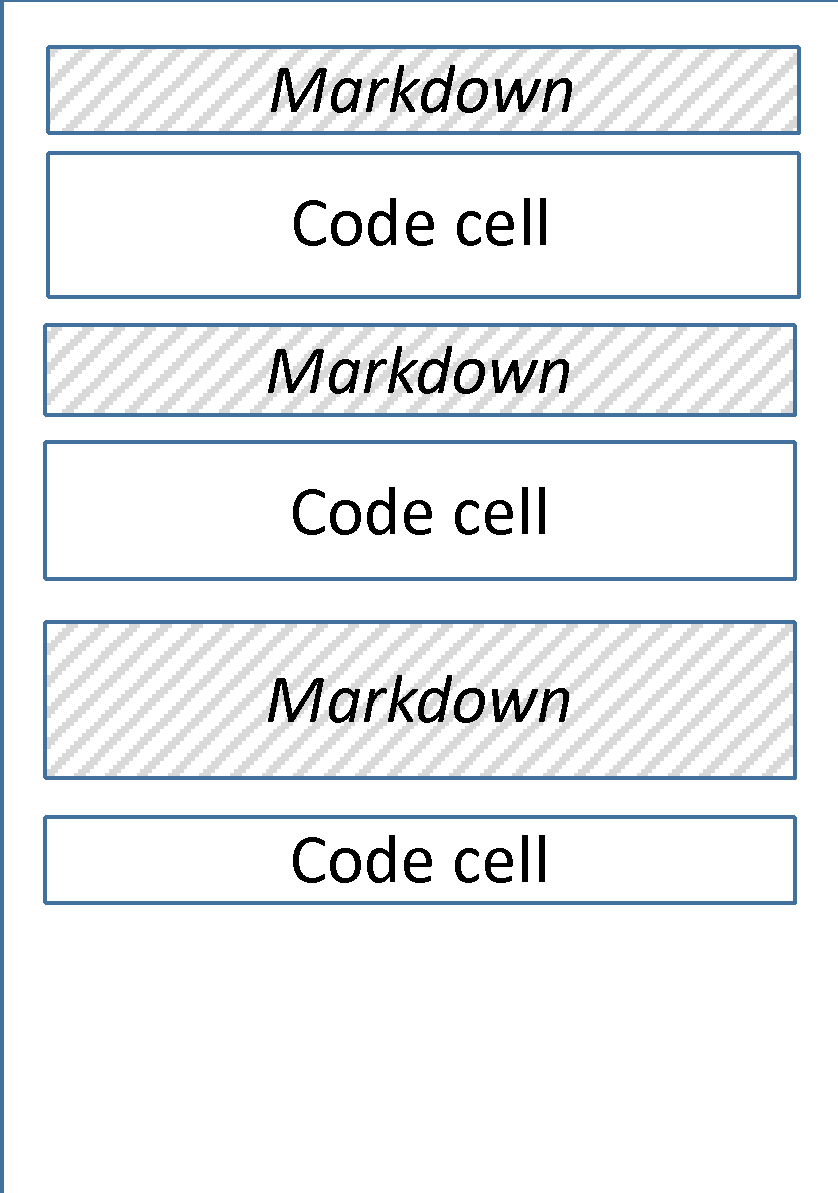 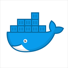 1
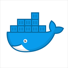 2
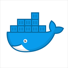 3
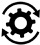 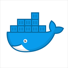 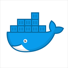 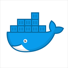 2
1
3
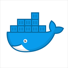 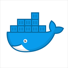 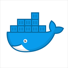 S
M
2
1
3
From notebooks to cloud workflows
4. RUN THE WORKFLOW: Automate the workflow components deployment and execution
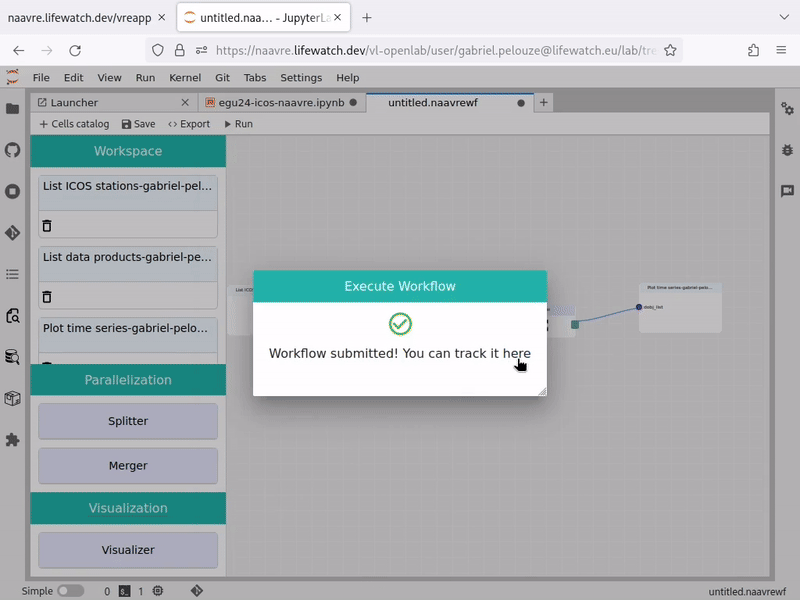 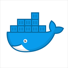 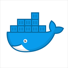 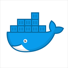 S
M
2
1
3
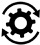 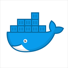 2
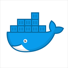 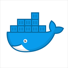 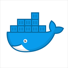 2
1
3
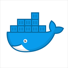 2
Zhou, H., Hu, Y., Ouyang, X., Su, J., Koulouzis, S., Laat, C., Zhao, Z.: CloudsStorm: A framework for seamlessly programming and controlling virtual infrastructure functions during the DevOps lifecycle of cloud applications. Softw: Pract Exper. 49, 1421–1447 (2019). https://doi.org/10.1002/spe.2741
Virtual lab examples
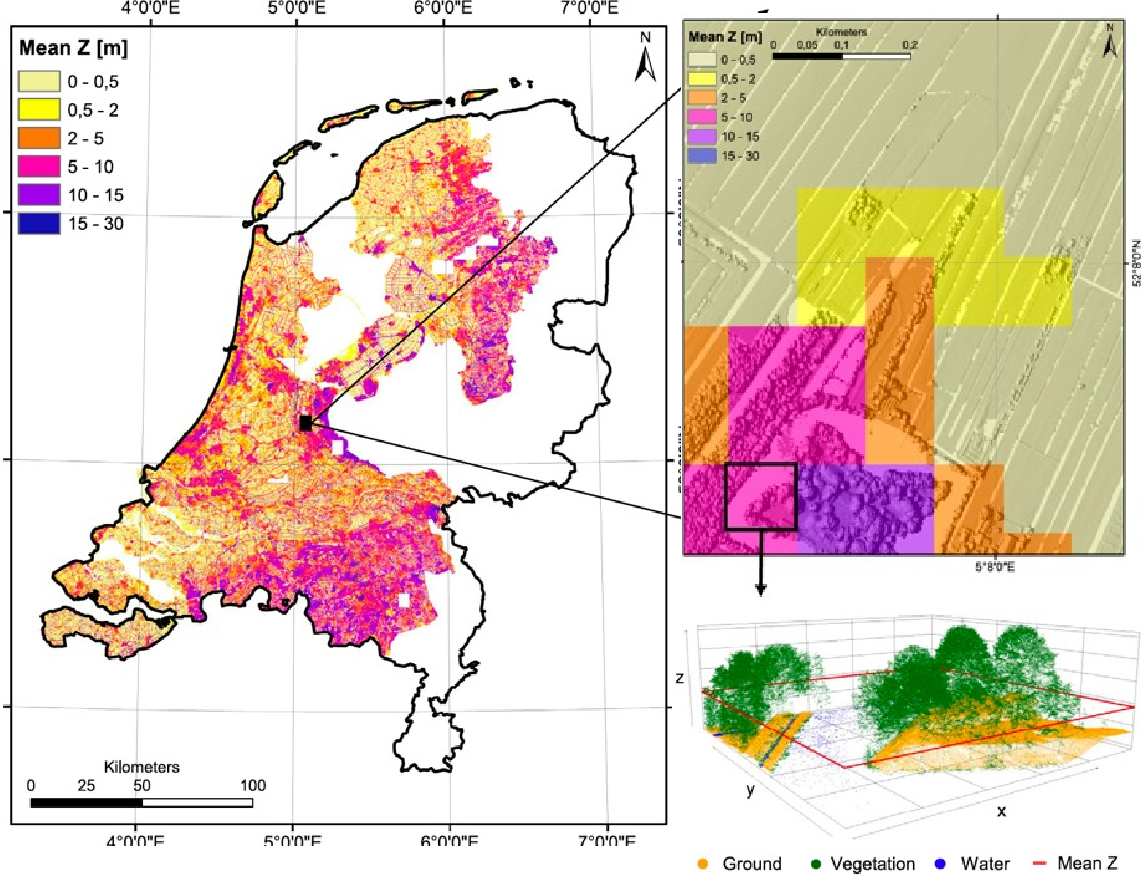 Open Lab: NaaVRE demonstrator
Laserfarm: Lidar analysis for macro-ecology (LifeWatch VLIC / BIOMAC)
Vol2bird: Study bird migration using radar data (LifeWatch VLIC / BIOMAC)
Phytoplankton traits computation (LifeWatch Italy)
Veluwe proto digital twins (NWO LTER-LIFE / NIOO-KNAW)
Waddenzee proto digital twin (NWO LTER-LIFE / NIOZ)
CIMPAL invasive species (LifeWatch / ULouvain)
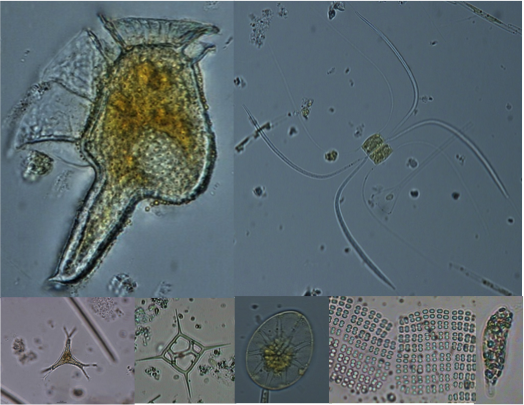 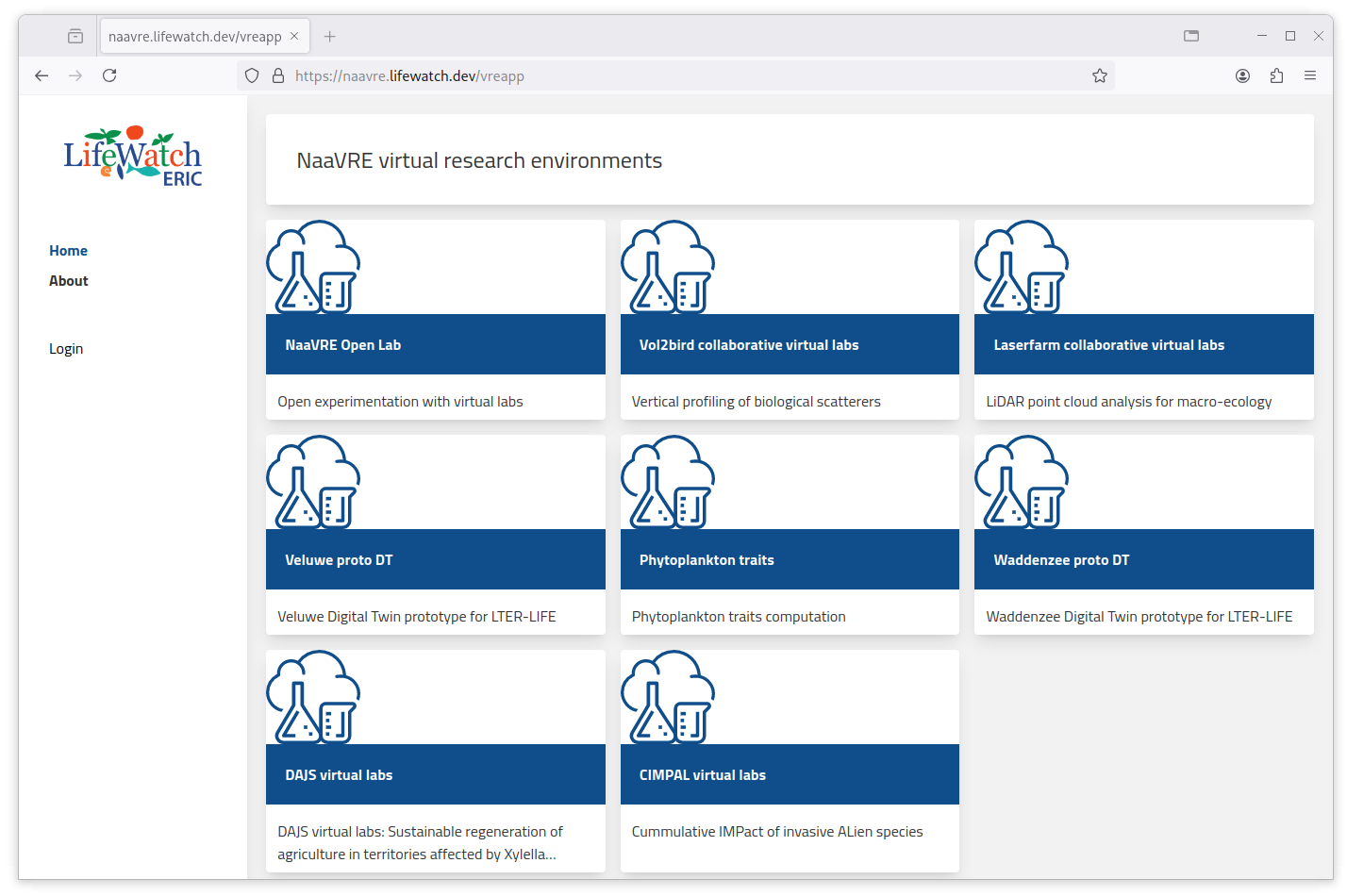 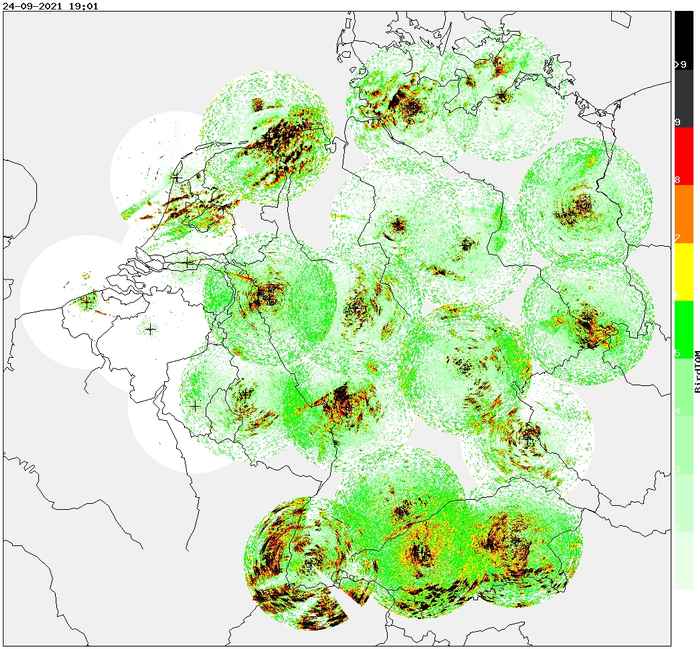 A project under development
Current development efforts

R code containerization
R Studio support
Visualization in NaaVRE workflows
Shared assets plateforme
FDO support with RO-crate
Digital Twin support
Try it yourself!
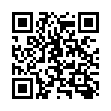 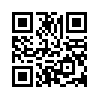 https://naavre.lifewatch.dev
Try NaaVRE
https://qcdis.github.io/NaaVRE-website
Tutorials & documentation